Учимся исследовать природу
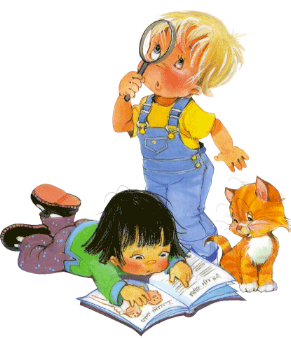 Способы изучения
Пассивный
Активный
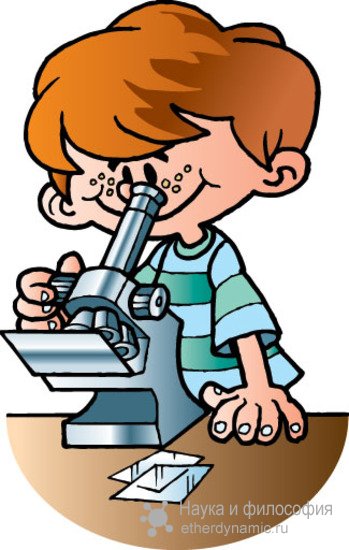 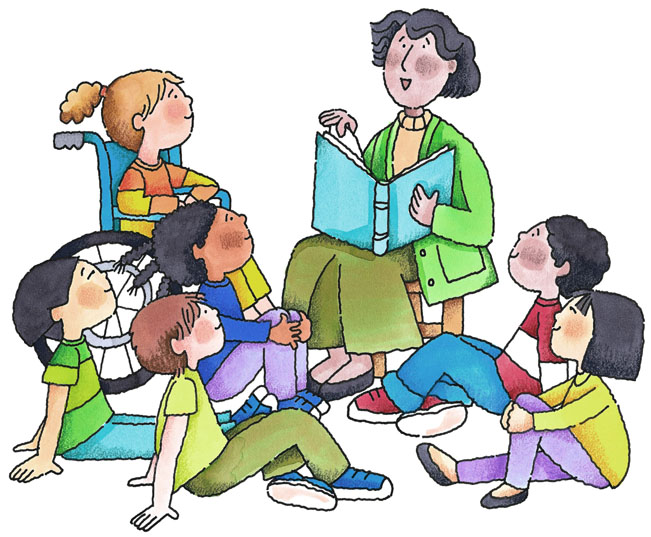 Пассивный способ изучения
Чтение;
Прослушивание лекций;
Просмотр фильмов;
Наблюдение
Активный способ изучения
Опыты и эксперименты;
Поиск информации;
Обучение других
Ребята слушают рассказ учителя
Ребята ставят опыты с растениями
Ребята смотрят фильм
Ребята готовят доклад по учебнику
Ребята читают книгу
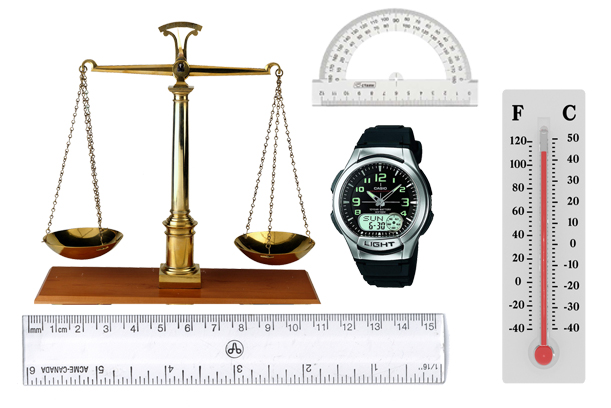 Инструменты для изучения природы
Измерительные


Оптические


Фиксирующие
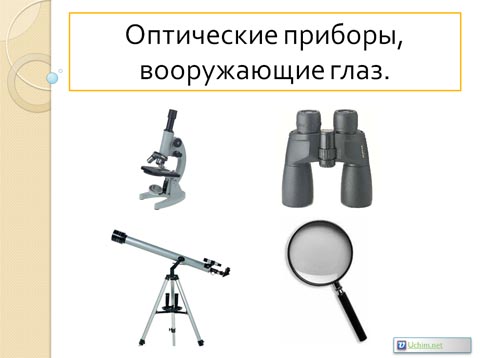 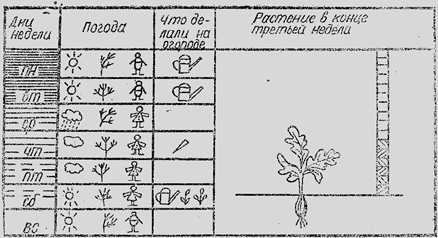 А теперь поставим опыт